আসসালামু আলাইকুম
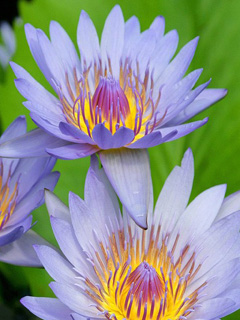 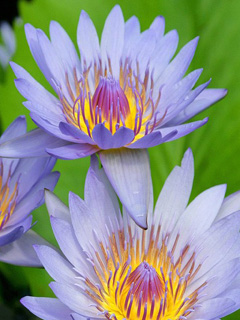 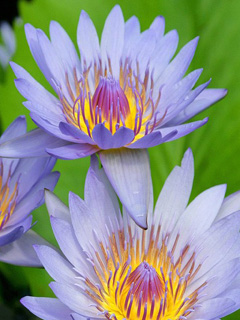 ম
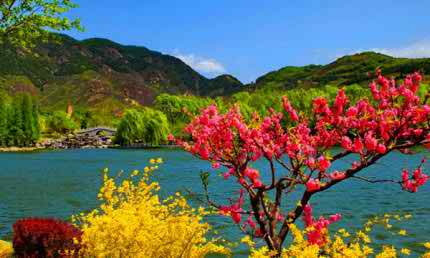 ত
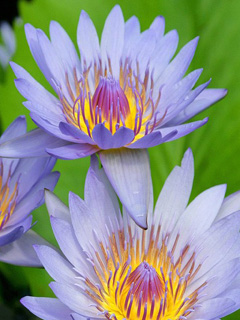 গ
স্বা
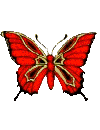 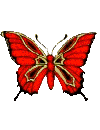 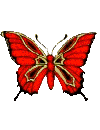 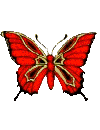 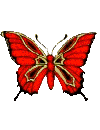 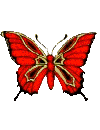 পরিচিতি
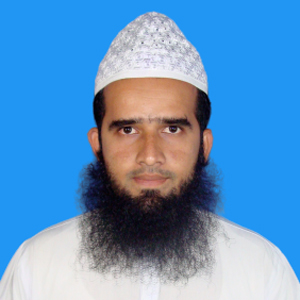 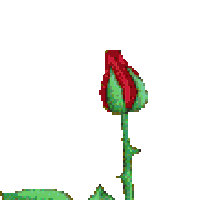 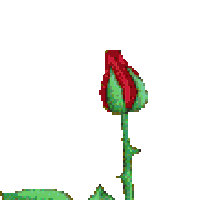 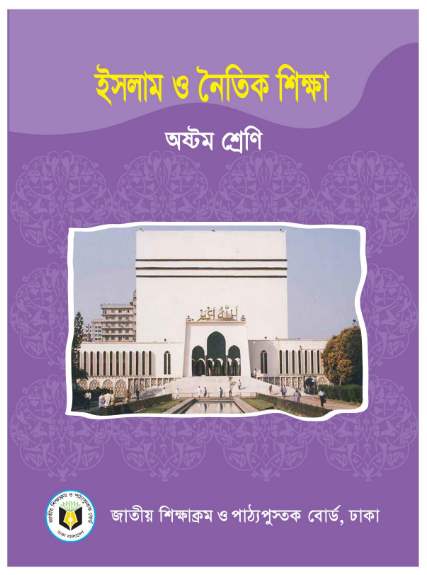 আবু হানিফ
সহকারী শিক্ষক(ইসলাম শিক্ষা)  
সামন্তসার উচ্চ বিদ্যালয়-EIIN:১১3559
গোসাইরহাট, শরীয়তপুর ।
মোবাইল-01736766486 
Email-abuhanif92sh@gmail.com
সময়ঃ- ৫০ মিঃ
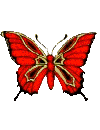 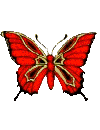 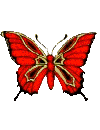 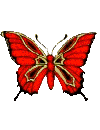 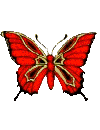 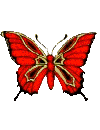 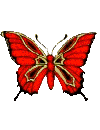 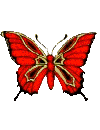 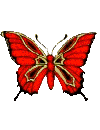 মঙ্গলবার, 1 ডিসেম্বর, 2020
3
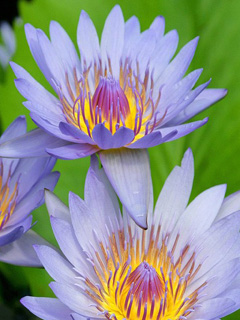 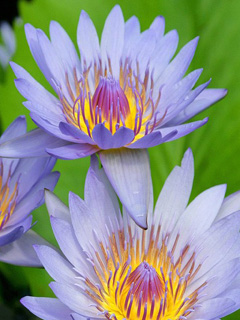 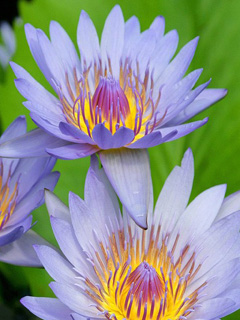 নিচের ছবিটি দেখ এবং চিন্তা করে বল
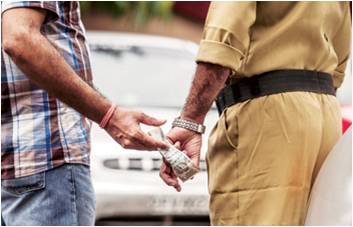 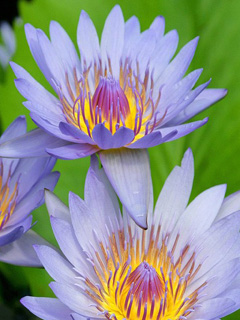 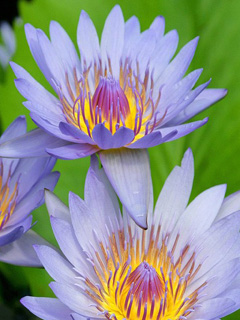 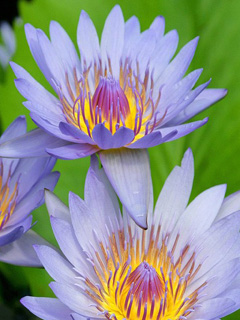 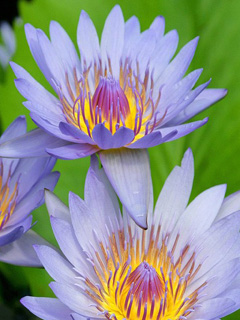 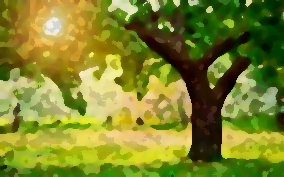 আজকের পাঠ --
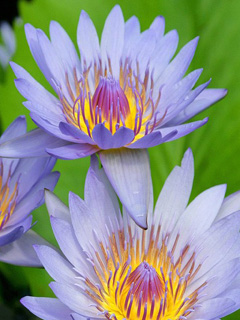 অধ্যায় – ০৪ 
পাঠ –১৪ ( ঘুষ ) 
পৃষ্ঠা – 102
ঘুষ
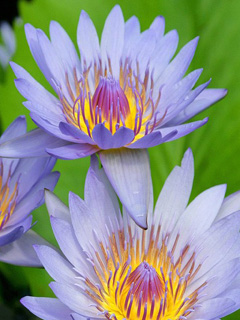 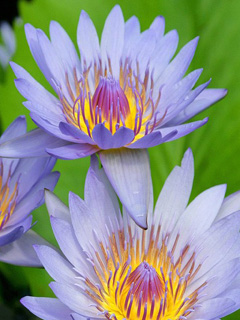 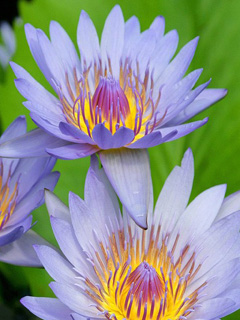 শিখন ফল
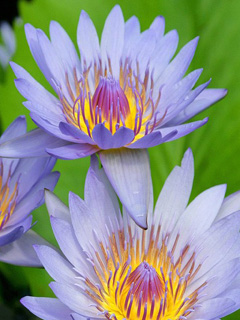 এই পাঠে শিক্ষার্থীরা –
ঘুষের পরিচিতি বলতে পারবে । 
ঘুষের কুফল বিষয়ে  ব্যাখ্যা করতে পারবে ।
ঘুষ প্রতিরোধে ইসলামের বিধানের বিষয়ে বর্ণনা করতে পারবে ।
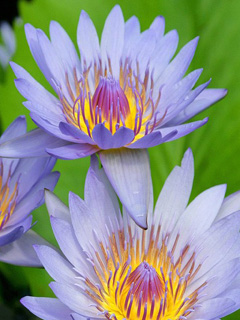 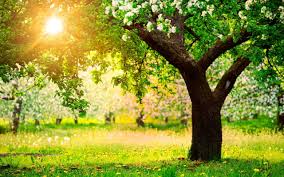 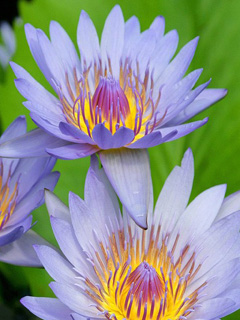 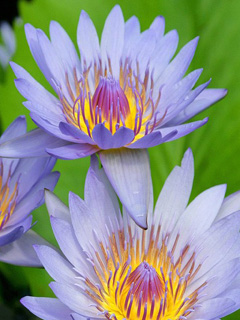 ঘুষের পরিচিতিঃ
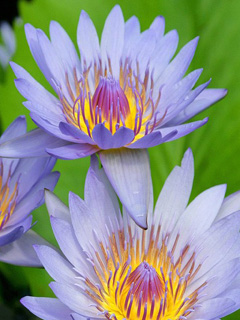 ঘুষ শব্দের অর্থ উৎকোচ । একে আরবীতে ‘রেশওয়াত’ বলা হয়।
পরিভাষায় – অবৈধ  সহয়তার জন্য প্রদত্ত গোপন পারিতোষিক কে ঘুষ বলা হয় । 
অন্য কথায় বলা যায় – কোন ব্যক্তির জন্য সুপারিশ করে উপঢৌকন করা ও ঘুষের অন্তর্ভুক্ত ।
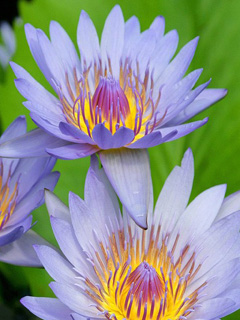 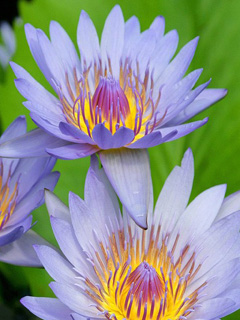 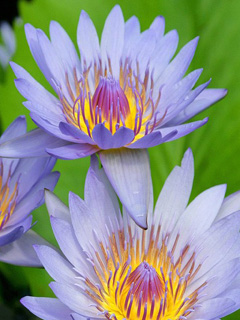 ঘুষ লেনদেন রত ব্যক্তি
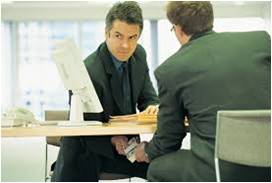 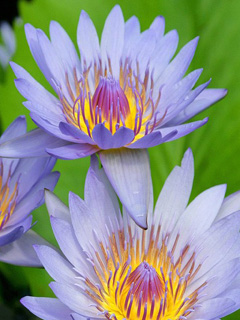 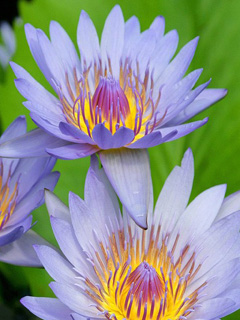 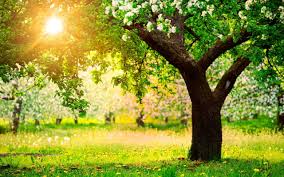 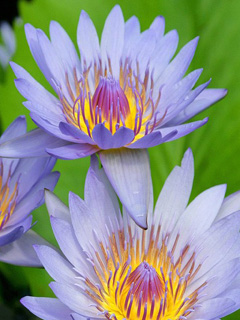 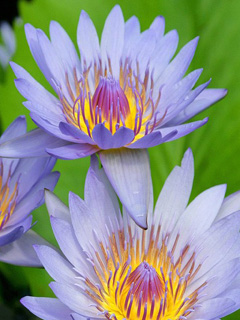 ঘুষ লেনদেন রত ব্যক্তি
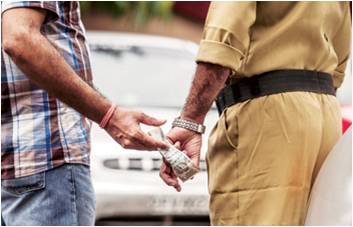 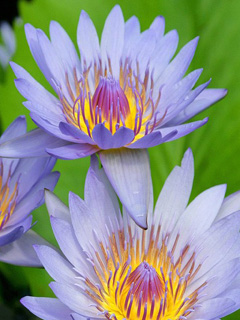 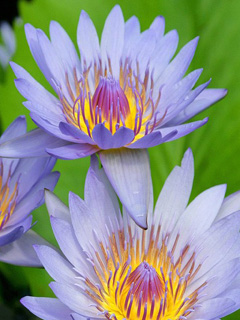 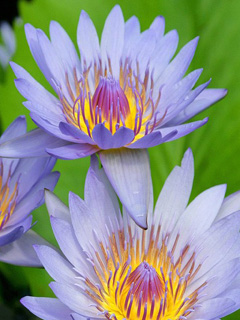 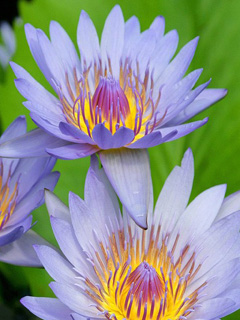 ঘুষ লেনদেন রত ব্যক্তি
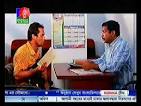 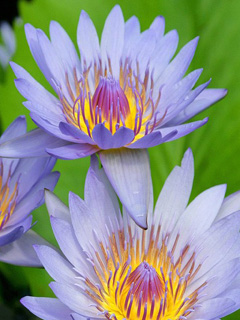 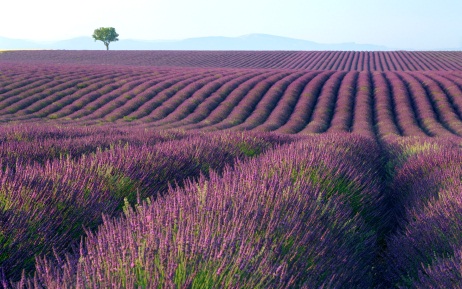 একক কাজ
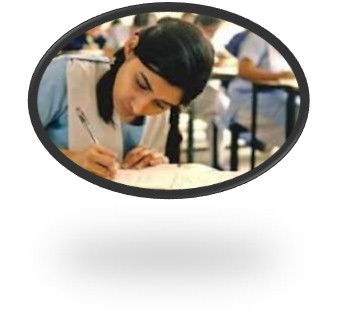 ঘুষ কাকে বলে লিখ ।
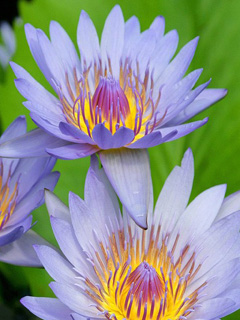 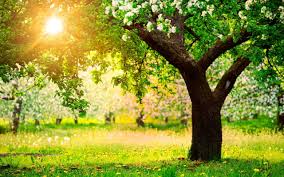 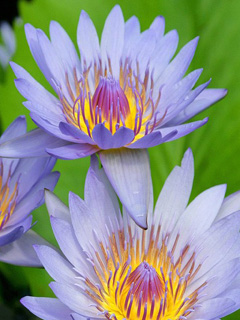 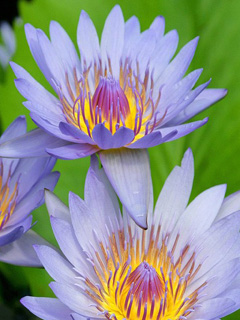 হাদিসের বাণী
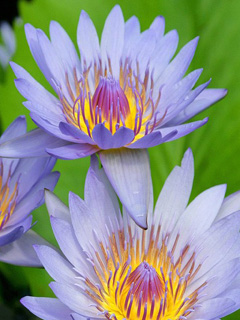 ‘যে ব্যাক্তি কারো জন্য সুপারিশ করল, আর এ সুপারিশের প্রতিদানস্বরুপ তাকে কিছু উপহার দেওয়া হলে সে যদি তা গ্রহণ করে, তবে সে সুদের দরজা সমুহের একটি বড় দরজায় উপস্থিত হবে’ । (কিতাবুল কাবায়ির)
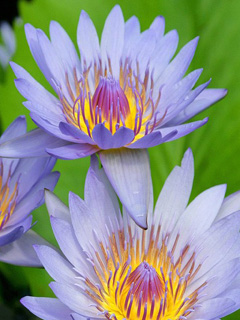 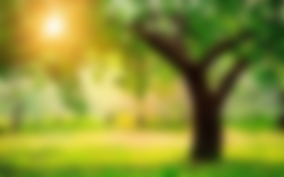 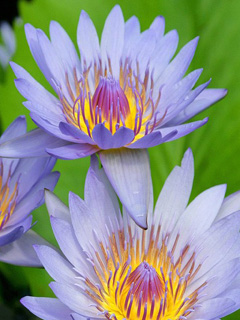 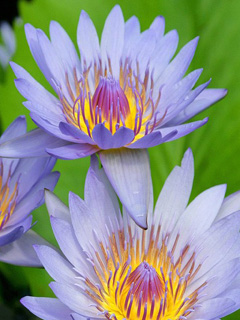 ঘুষের কুফল
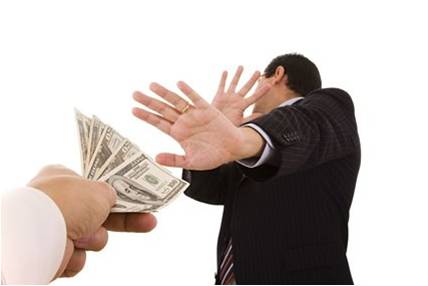 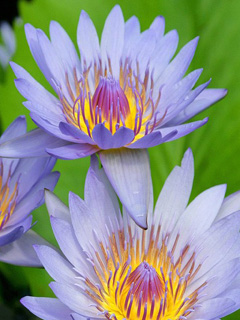 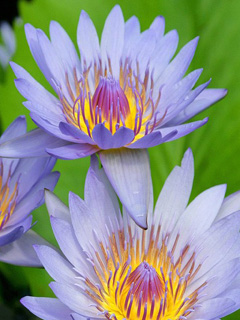 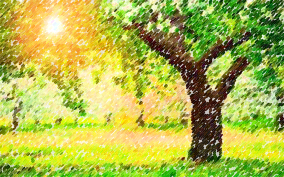 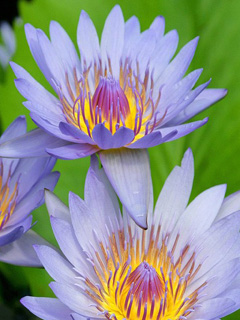 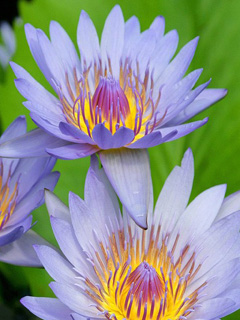 ঘুষের কুফল
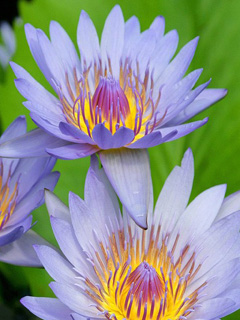 ঘুষ লেনদেনের মাধ্যমে অন্যের অধিকার ক্ষুণ্ন হয়-
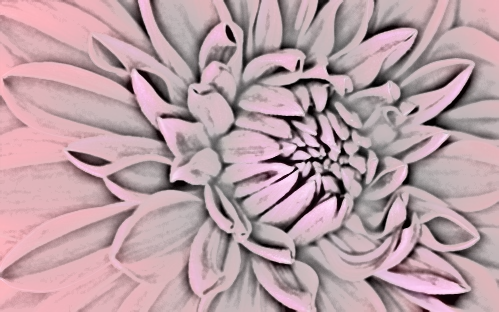 জোড়ায় কাজ
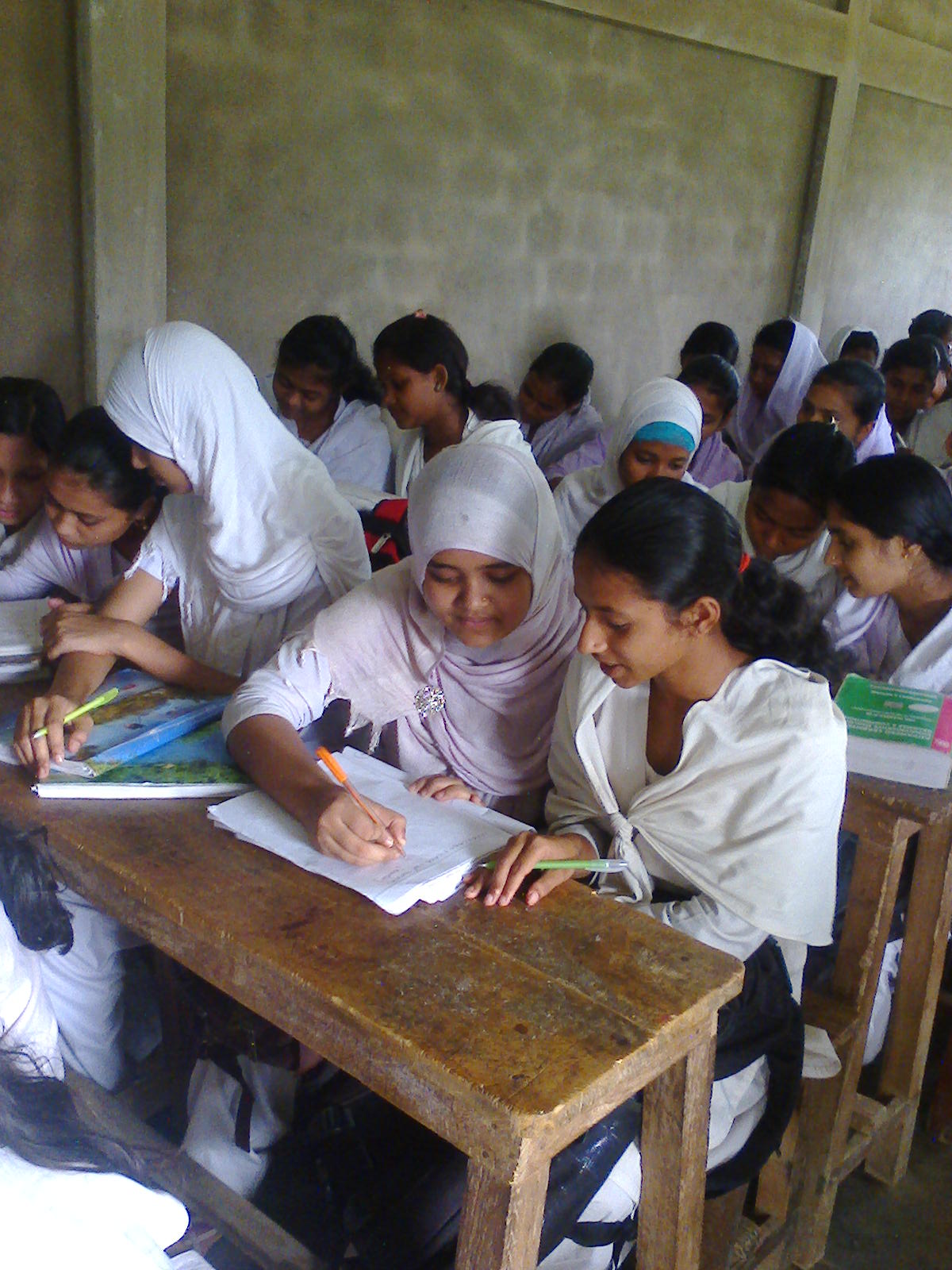 ঘুষের পাচটি কুফল লিখ ।
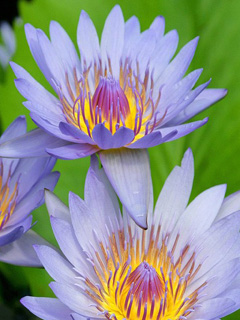 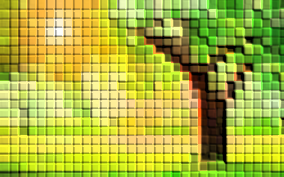 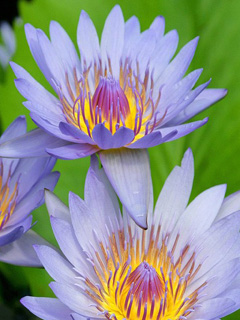 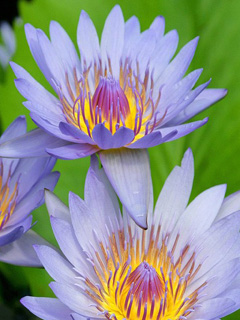 আল্লাহর বাণী
‘আপনি বলুন, হারাম ও অপবিত্র জীবিকা এবং পবিত্র জীবিকা সমান নয় । যদিও হারামের অধিক্য তোমাকে বিষ্মিত করে । কাজেই হে বুদ্ধিমানগণ, আল্লাহকে ভয় কর – যাতে সফলকাম হতে পার’। (সুরা আল মায়িদা- ১০০)
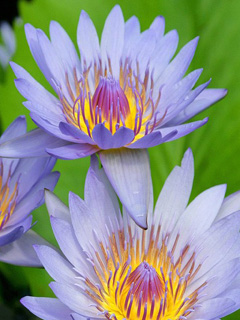 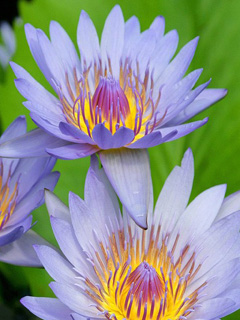 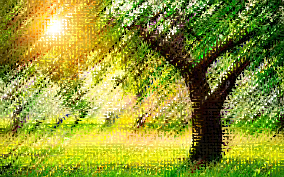 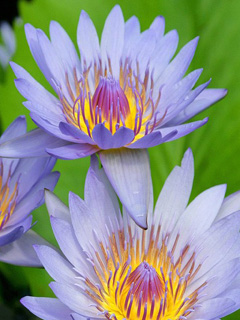 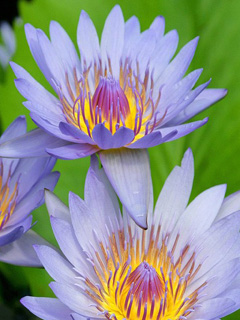 হাদিসের বাণী
‘ঘুষ দাতা ও গ্রহিতার উপর আল্লাহর অভিশাপ নাযিল হয়’ । (ইবন মাজাহ)
‘ঘুষ দাতা ও গ্রহিতা উভয়ই জাহান্নামি’ । (তাবরানি)
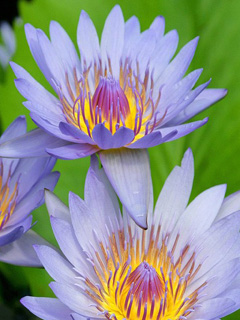 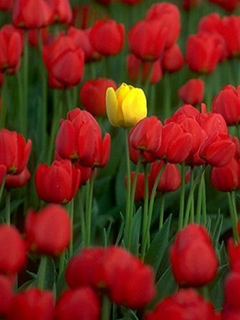 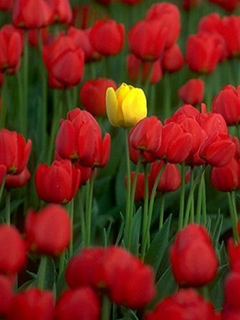 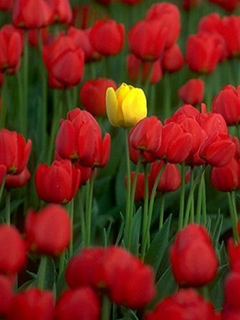 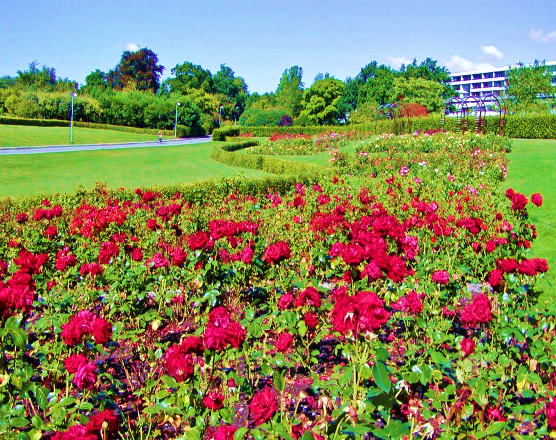 দলগত কাজ
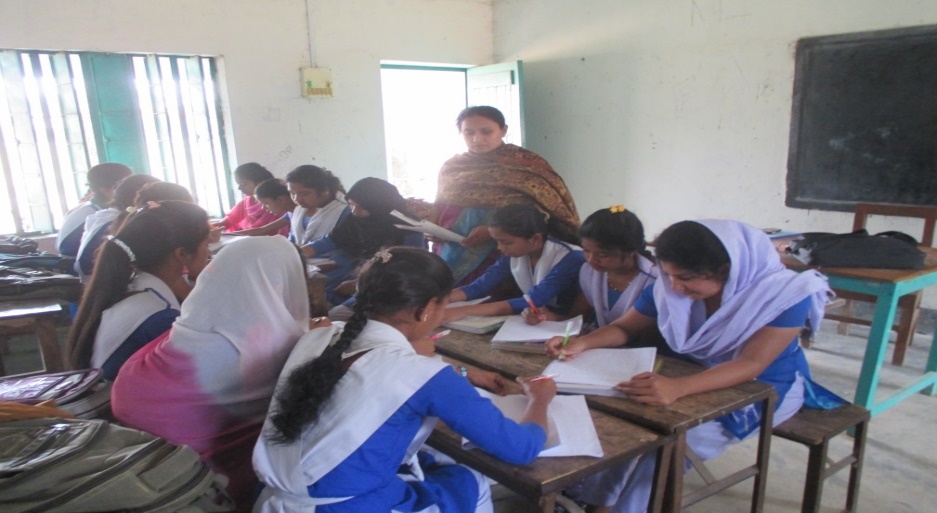 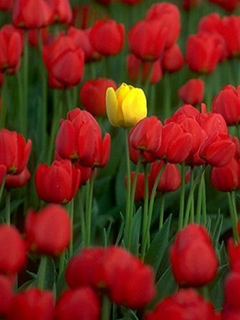 ঘুষ কেন আমরা বর্জন করব ।
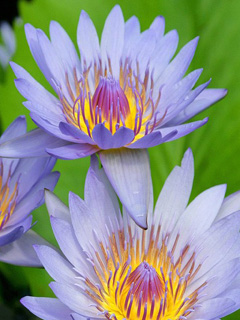 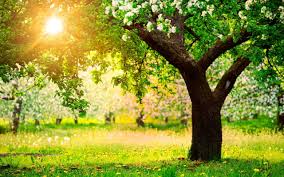 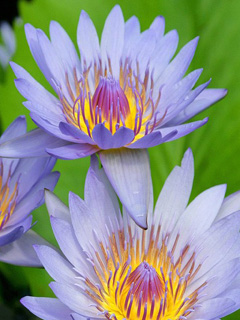 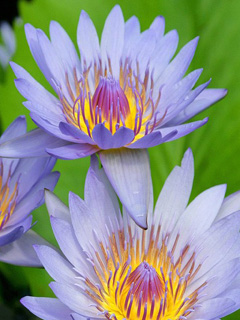 মুল্যায়ন
ঘুষ শব্দের অর্থ কী ? 
মানুষের মধ্যে ঘুষ কেন লেনদেন হয় ?
ঘুষ প্রদানের শেষ পরিণতি কী ?
মানুষ কেন ঘুষ লেনদেন করে ?
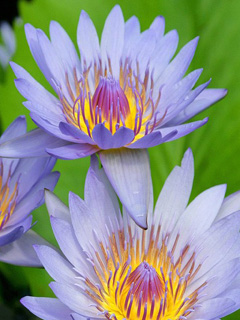 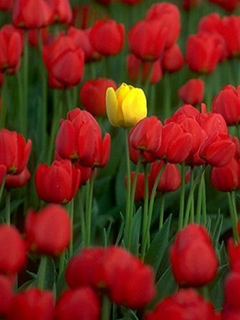 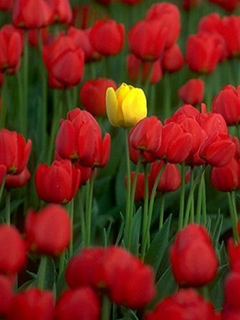 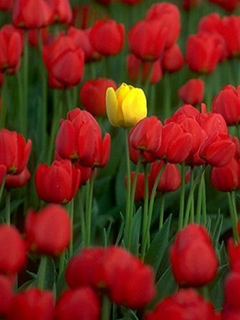 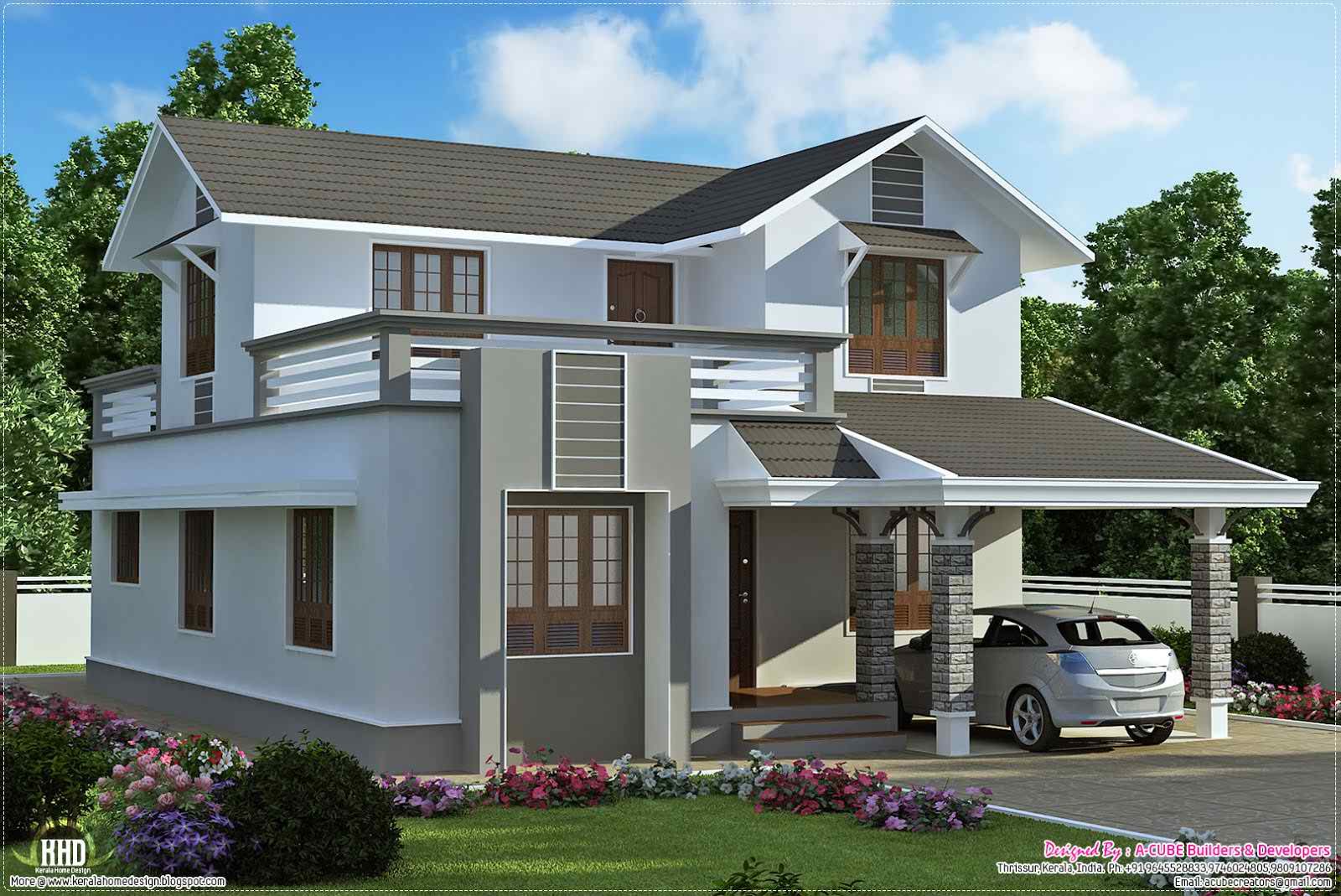 বাড়ির কাজ
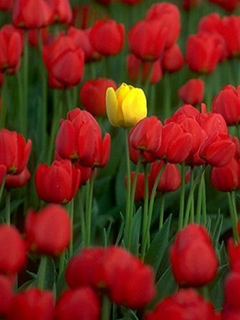 ঘুষ লেনদেনের বিষয়ে ইসলামের আলোকে বর্ণনা কর ।
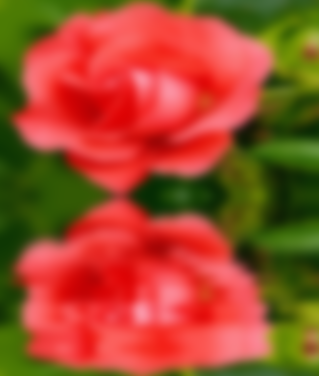 ধন্যবাদ